УРОВЕНЬ «УЗНАВАНИЕ»
Цель
актуализация имеющихся знаний обучающихся по теме без их видоизменений
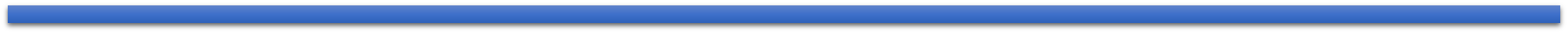 Задание
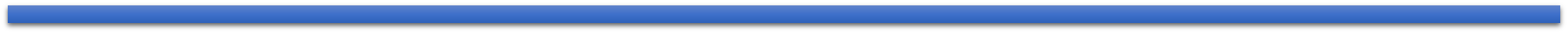 Критерии оценки
Если задние выполнено без ошибок 1 балл,  
если допущена ошибка 0 баллов
УРОВЕНЬ «УЗНАВАНИЕ»
Предполагаемый ответ
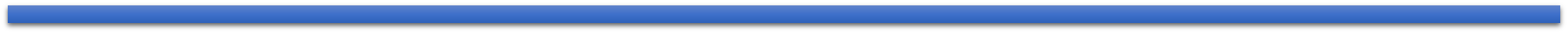 Методический комментарий
Учащийся соотносит объекты с заданными группами с  помощью линий, стрелок
УРОВЕНЬ «ВОСПРОИЗВЕДЕНИЕ»
Цель
воспроизведение усвоенных ранее знаний от буквальной копии до применения в типовых ситуациях (воспроизведение  знаний о группах животных)
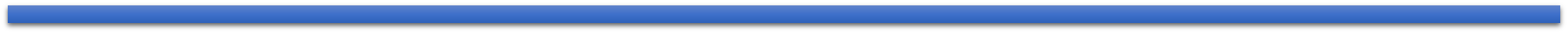 Задание
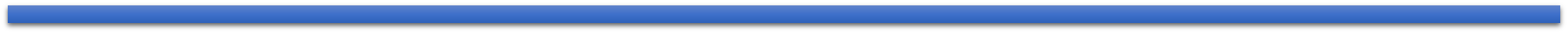 Критерии оценки
Ответ полный , аргументированный 2  балла, ответ не аргументированный 1балл,  если ответ не подготовлен 0 баллов
УРОВЕНЬ «ВОСПОИЗВЕДЕНИЕ»
Предполагаемый ответ
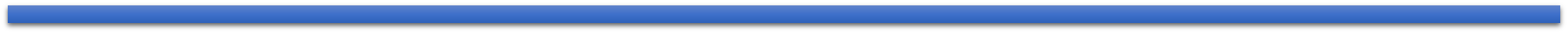 Методический комментарий
Учащийся должен подготовить ответ опираясь на ранее изученную информацию
УРОВЕНЬ ПОНИМАНИЕ
Цель
понимание и осмысленное применение полученных знаний
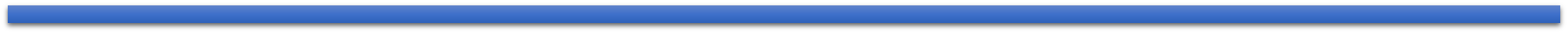 Задание
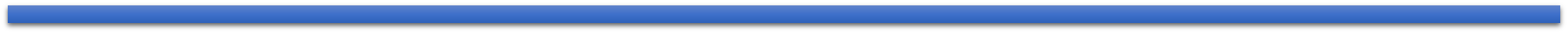 Критерии оценки
Ответ полный  , аргументированный 2  балла, ответ не аргументированный 1 балл,  если ответ не подготовлен 0 баллов
УРОВЕНЬ «ПОНИМАНИЕ»
Предполагаемый ответ
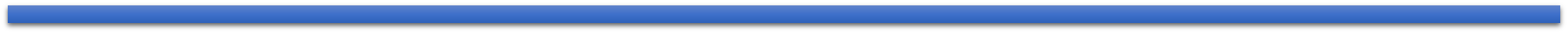 Методический комментарий
Учащийся должен  объяснить различия между группами животных, с опорой на основные признаки  и привести свои примеры
УРОВЕНЬ «ПРИМЕНЕНИЕ ЗНАНИЙ 
В ЗНАКОМЫХ УСЛОВИЯХ»
Цель
Применение полученных знаний о группах животных  на практике
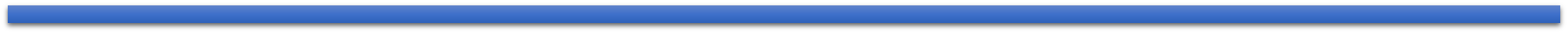 Задание
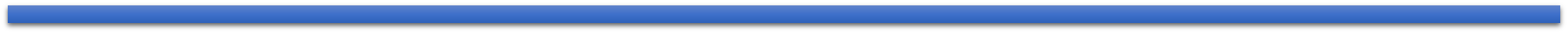 Критерии оценки
Задание выполнено без ошибок 3  балла, одна ошибка 2 балла, две ошибки 1 балл,  если более двух ошибок 0 баллов
УРОВЕНЬ «ПРИМЕНЕНИЕ ЗНАНИЙ 
В ЗНАКОМЫХ УСЛОВИЯХ»
Предполагаемый ответ
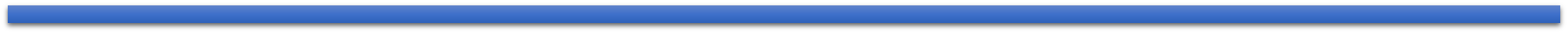 Методический комментарий
Учащийся должен заполнить таблицу и вписать не менее двух примеров в соответствующие колонки
УРОВЕНЬ «ПРИМЕНЕНИЕ ЗНАНИЙ 
В НОВЫХ УСЛОВИЯХ»
Цель
творческое применение знаний по изученной теме
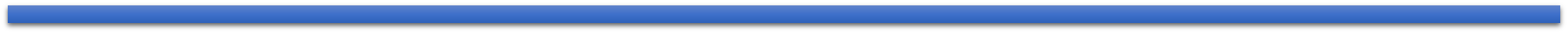 Задание
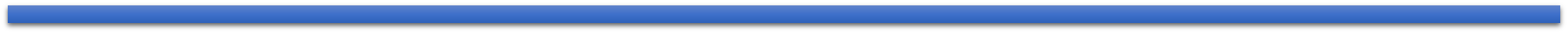 Критерии оценки
УРОВЕНЬ «ПРИМЕНЕНИЕ ЗНАНИЙ 
В НОВЫХ УСЛОВИЯХ»
Предполагаемый ответ
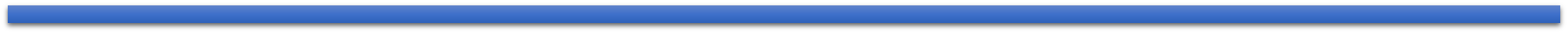 Методический комментарий